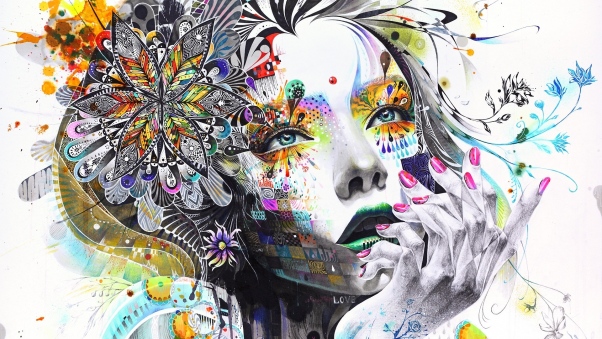 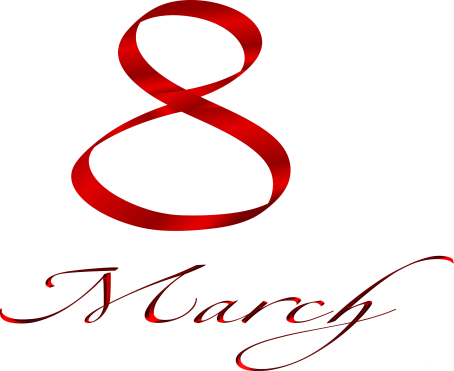 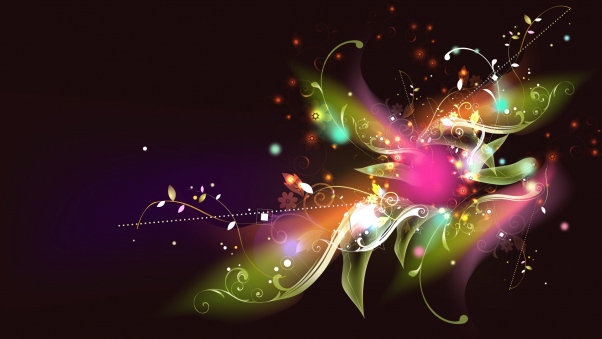 Пусть день твой будет солнечным, прекрасным,И розами твой будет устлан путь.И каждый вечер — звездным, чистым, ясным.О женщина, всегда счастливой будь!
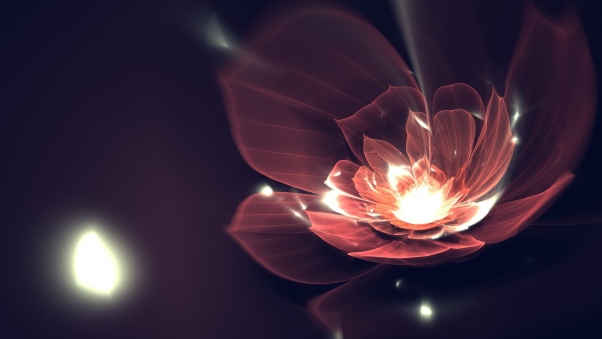 Когда, играя первозданной силой,Творила этот мир природа-мать,Она в тебе, о женщина, вместилаВсю красоту свою и благодать.
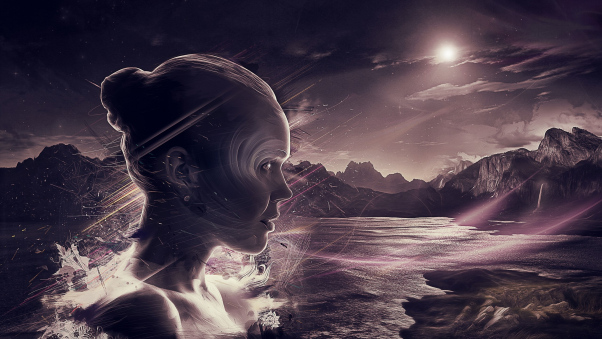 В тебе порыв грозы, зари сиянье,Великолепье гор и норов рек.Отрада глаз, души очарованье.Тобою вечны мир и человек.
В тебе природа все твое искусствоЗапечатлело, чтоб сказать: "Хвала!"И для тебя потом в порыве чувстваВлюбленного мужчину создала.
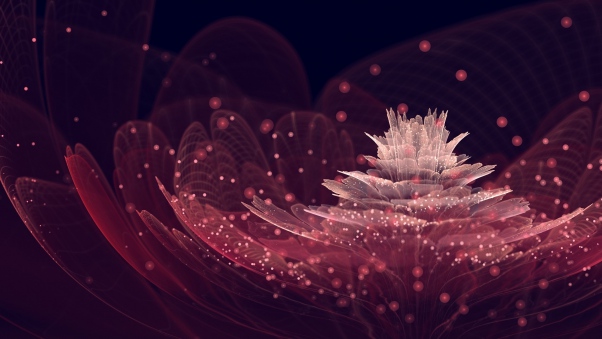